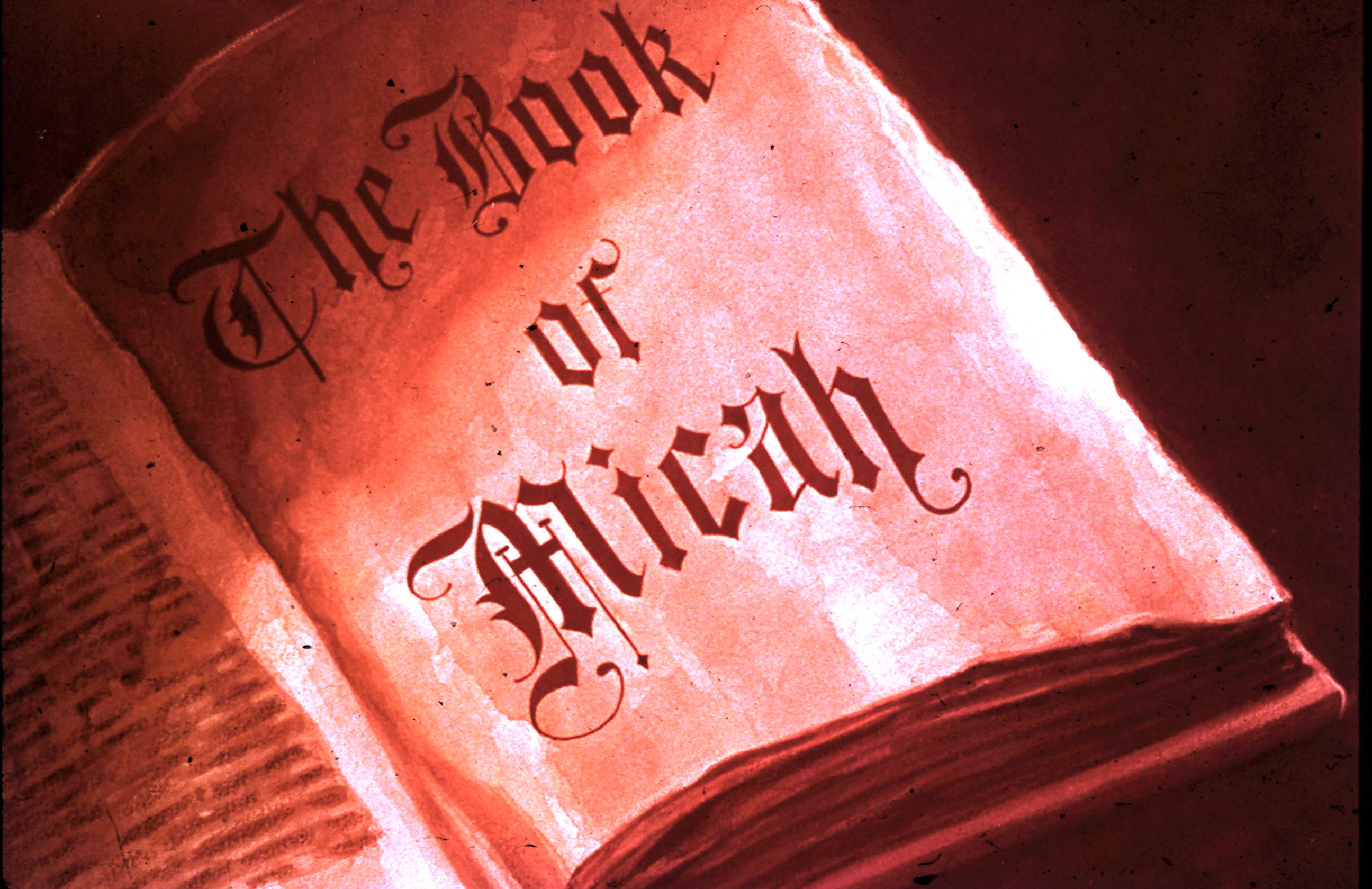 Haggai, Zechariah & Malachi
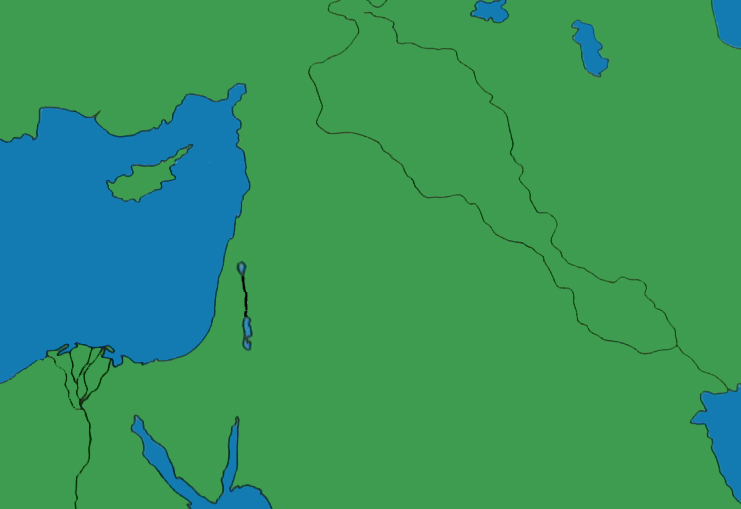 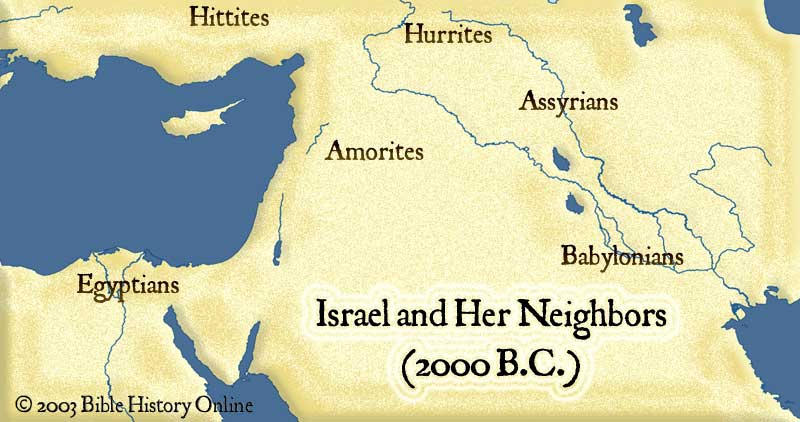 Nineveh
Jonah
Prophets to North
Hosea, Amos & Jonah
north
Babylon
Hosea & Amos
Daniel & 
Ezekiel
South b/f North Fell
Isaiah & Micah
South b/f Fall
Nahum
Habakkuk
Zephaniah
Jeremiah
Unknown Time:  Joel & Obadiah
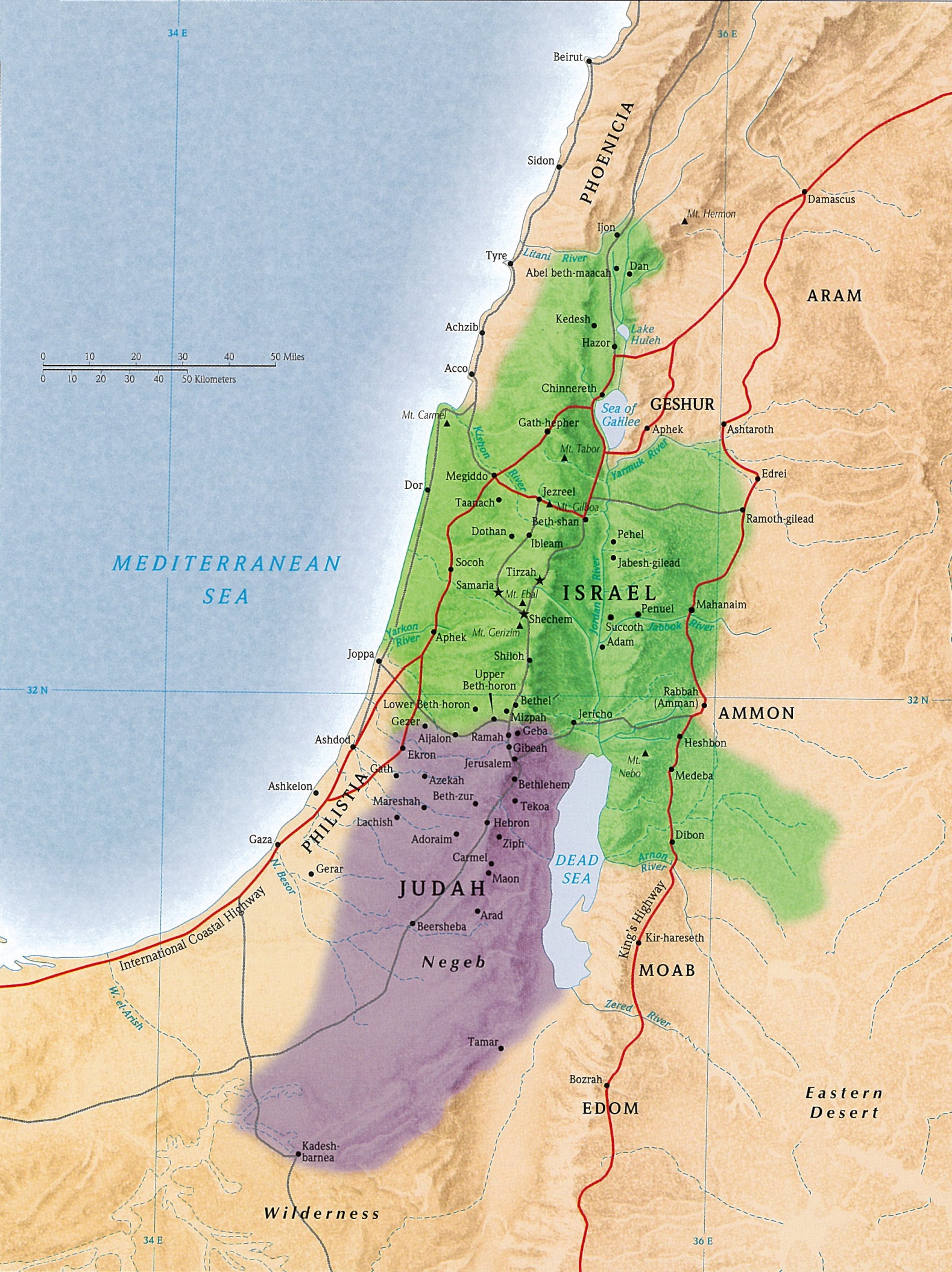 Writing Prophets to the Northern Kingdom
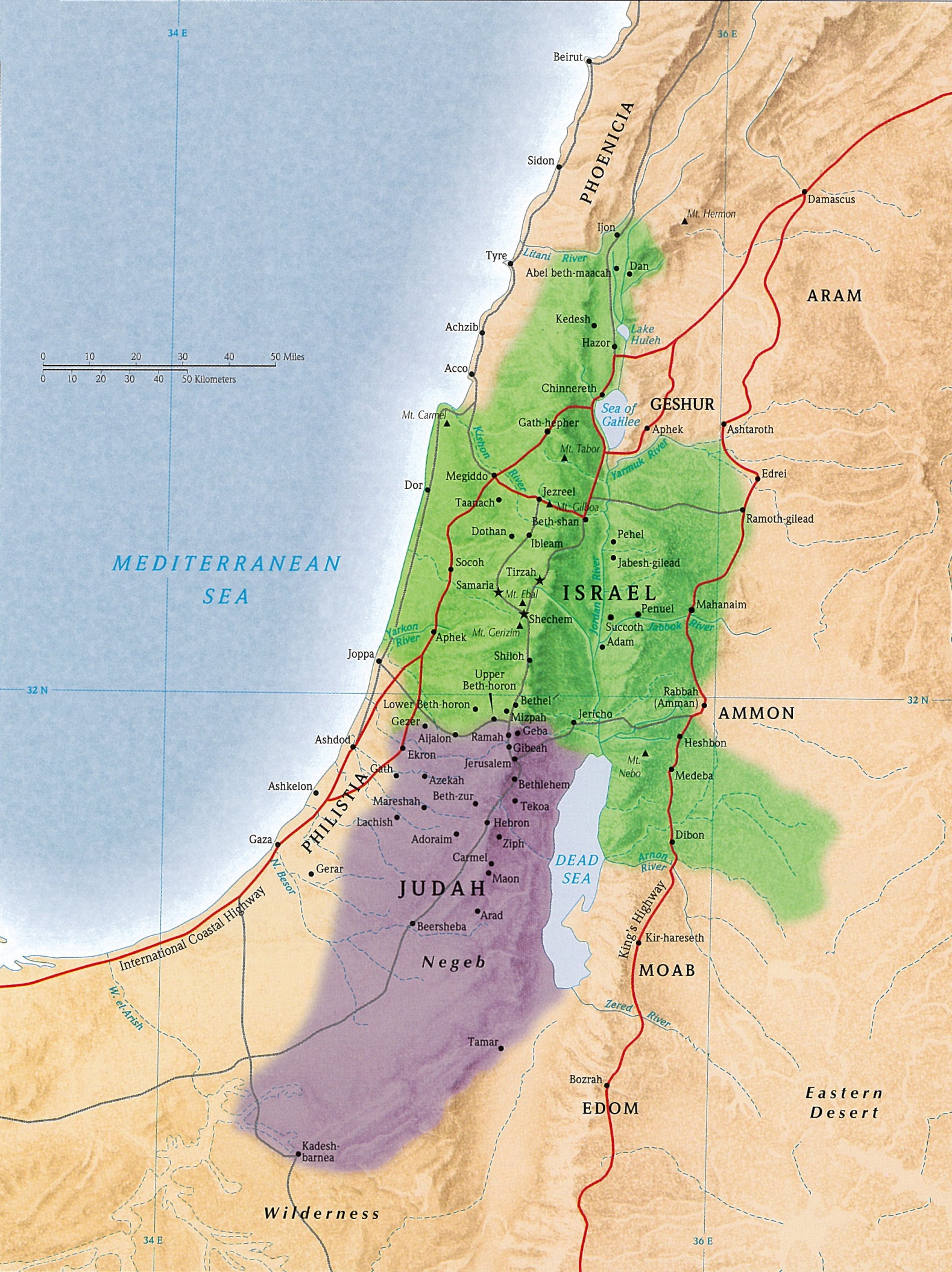 Hosea, Amos & Jonah (Who Preached to Nineveh)
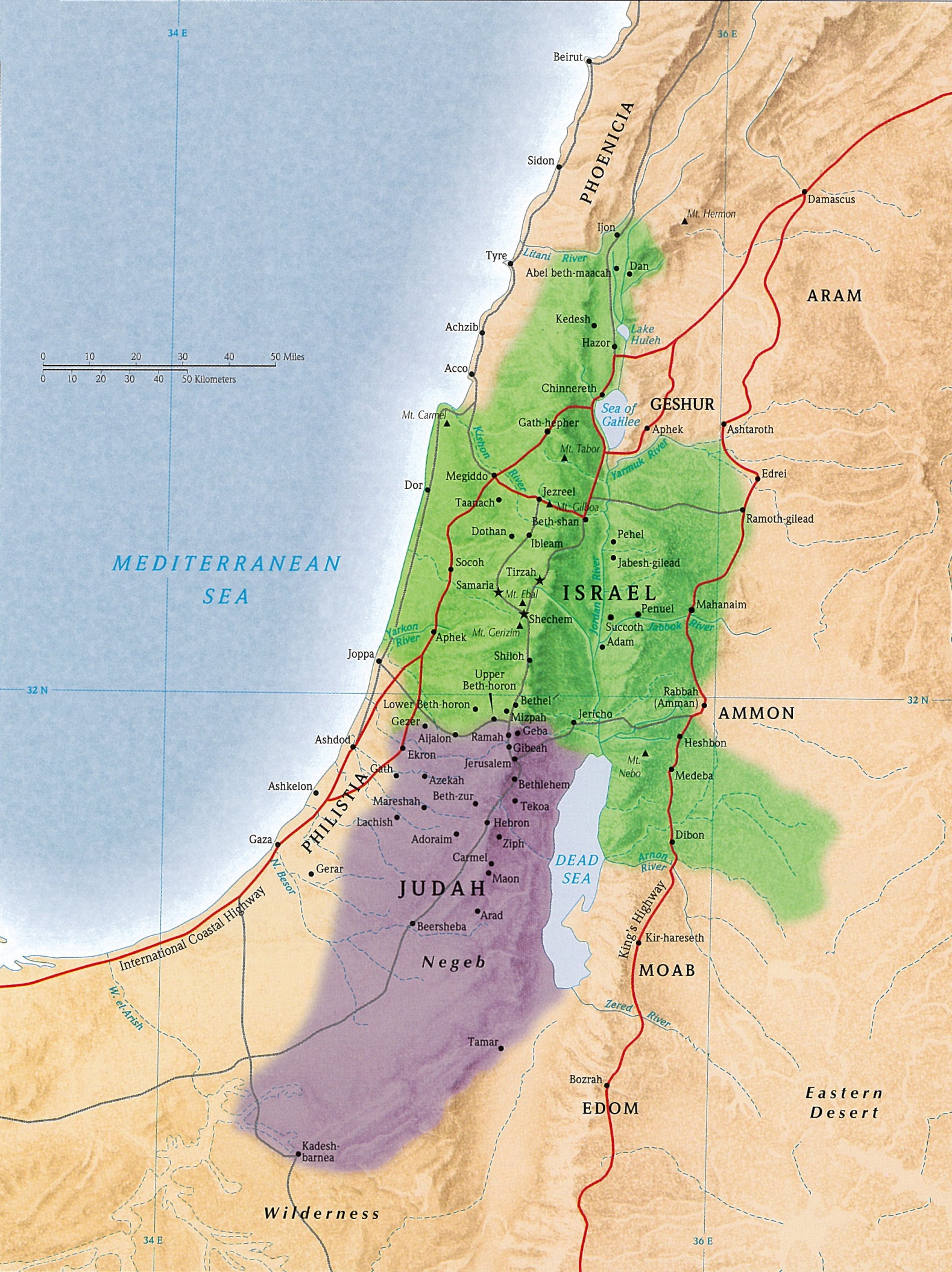 Writing Prophets to the Southern Kingdom Before the Northern Kingdom Fell
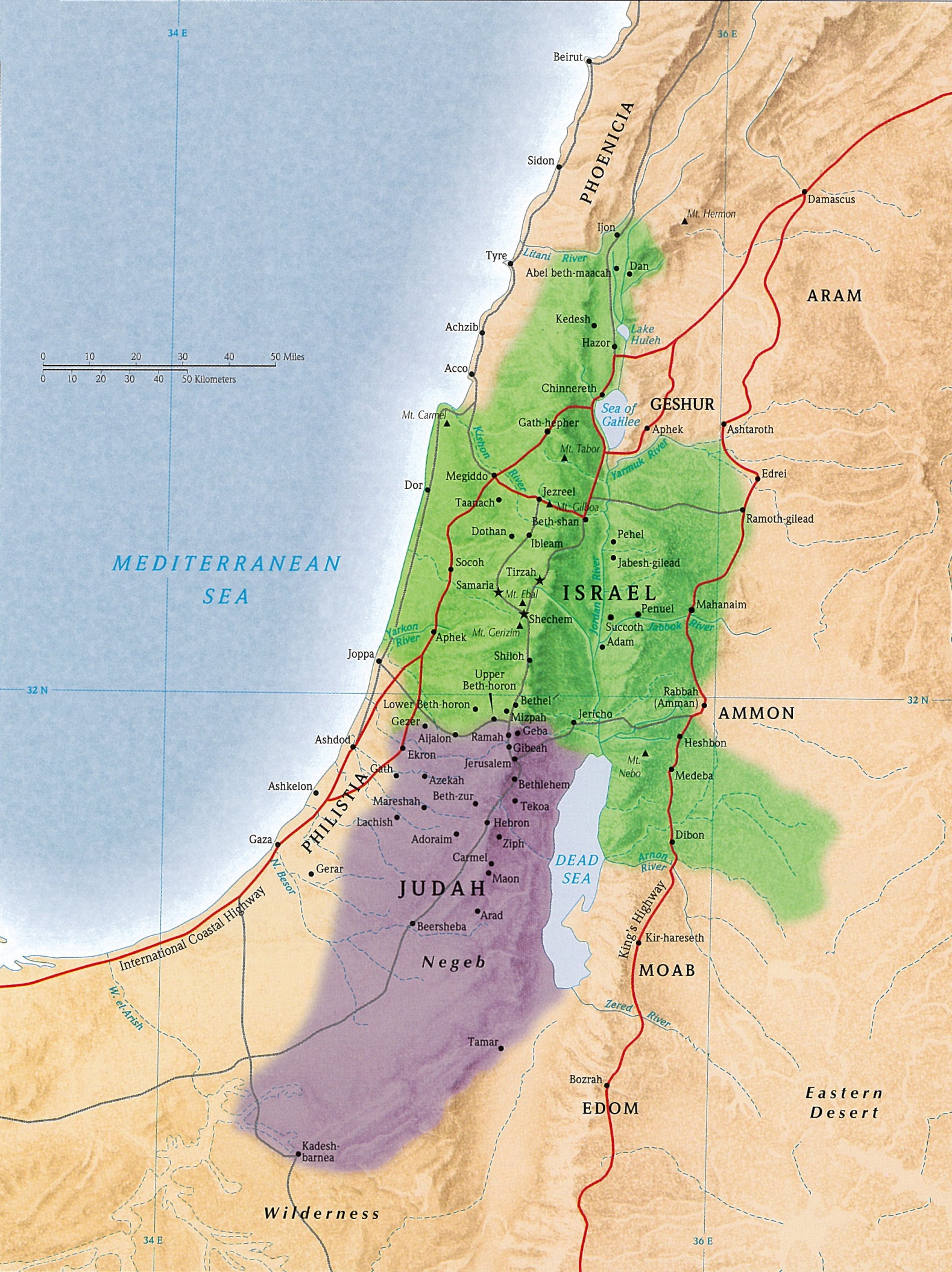 Isaiah & Micah
Writing Prophets to the Southern Kingdom Before It Fell
Nahum, Habakkuk, Zephaniah, Jeremiah
Writing Prophets of Unknown Time
Joel & Obadiah
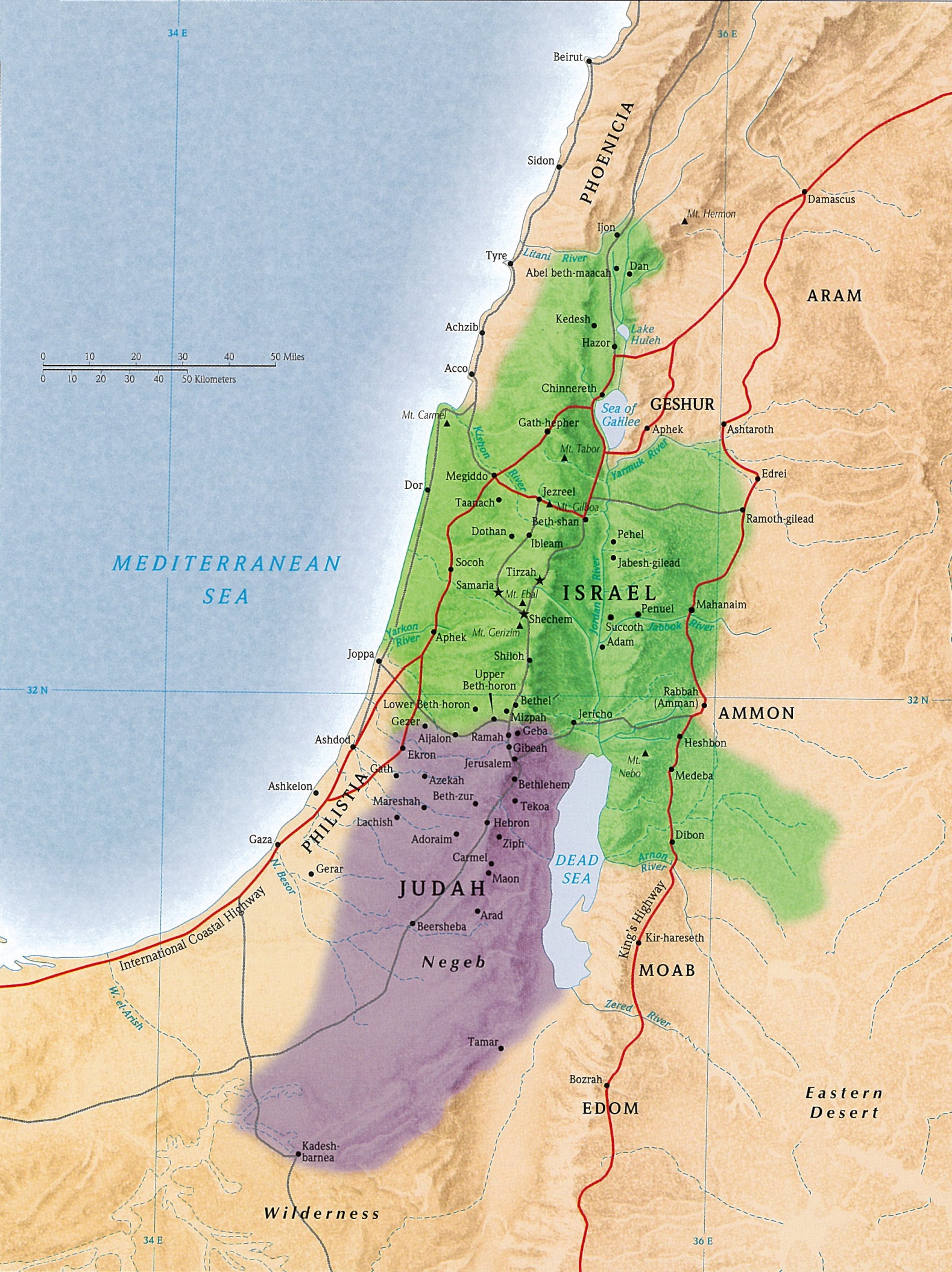 Writing Prophets in Babylonian Captivity
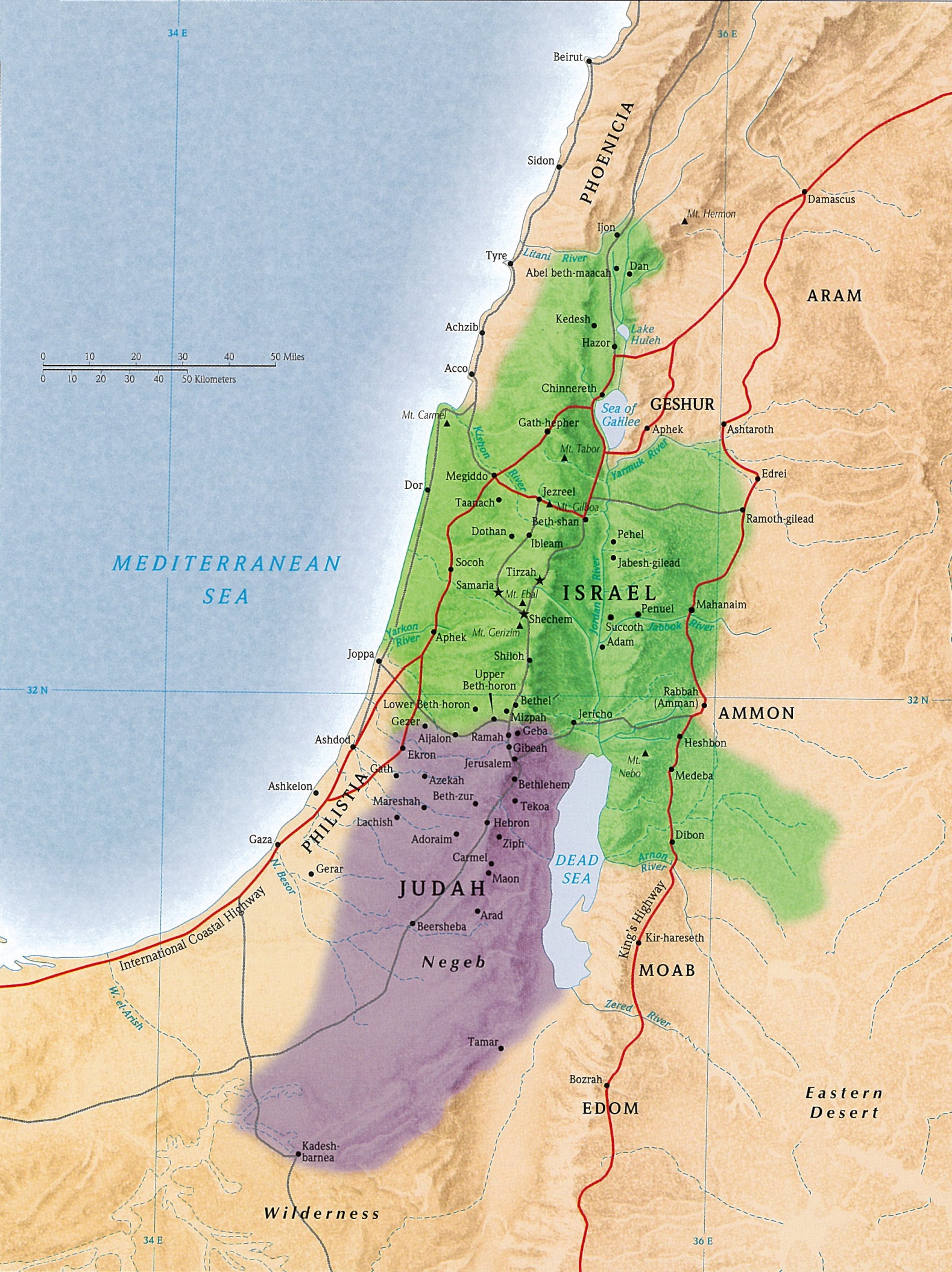 Ezekiel & Daniel
Writing Prophets During the Return from Captivity
Haggai, Zechariah, Malachi
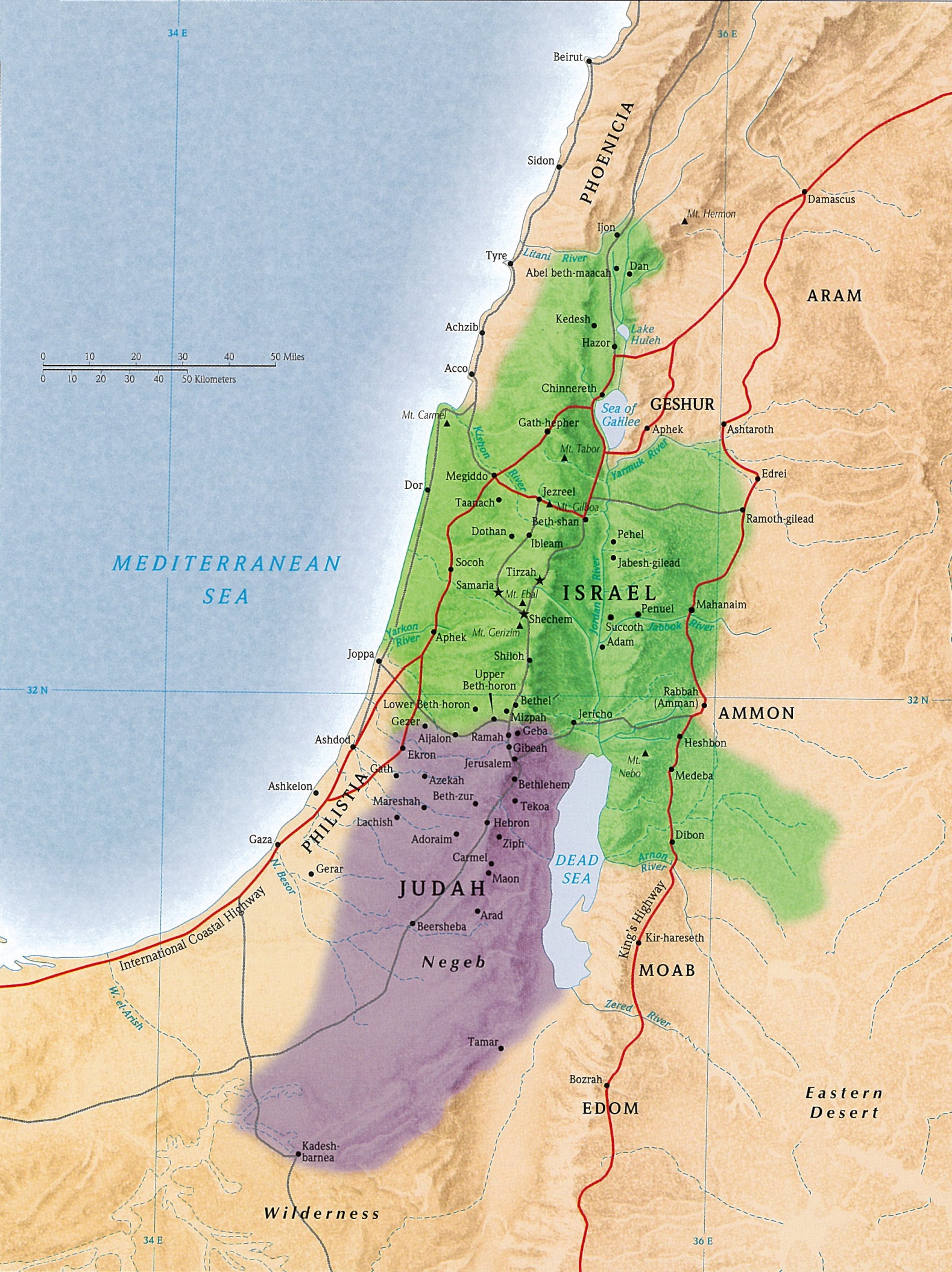 Names Used for the Northern Kingdom in the Prophets
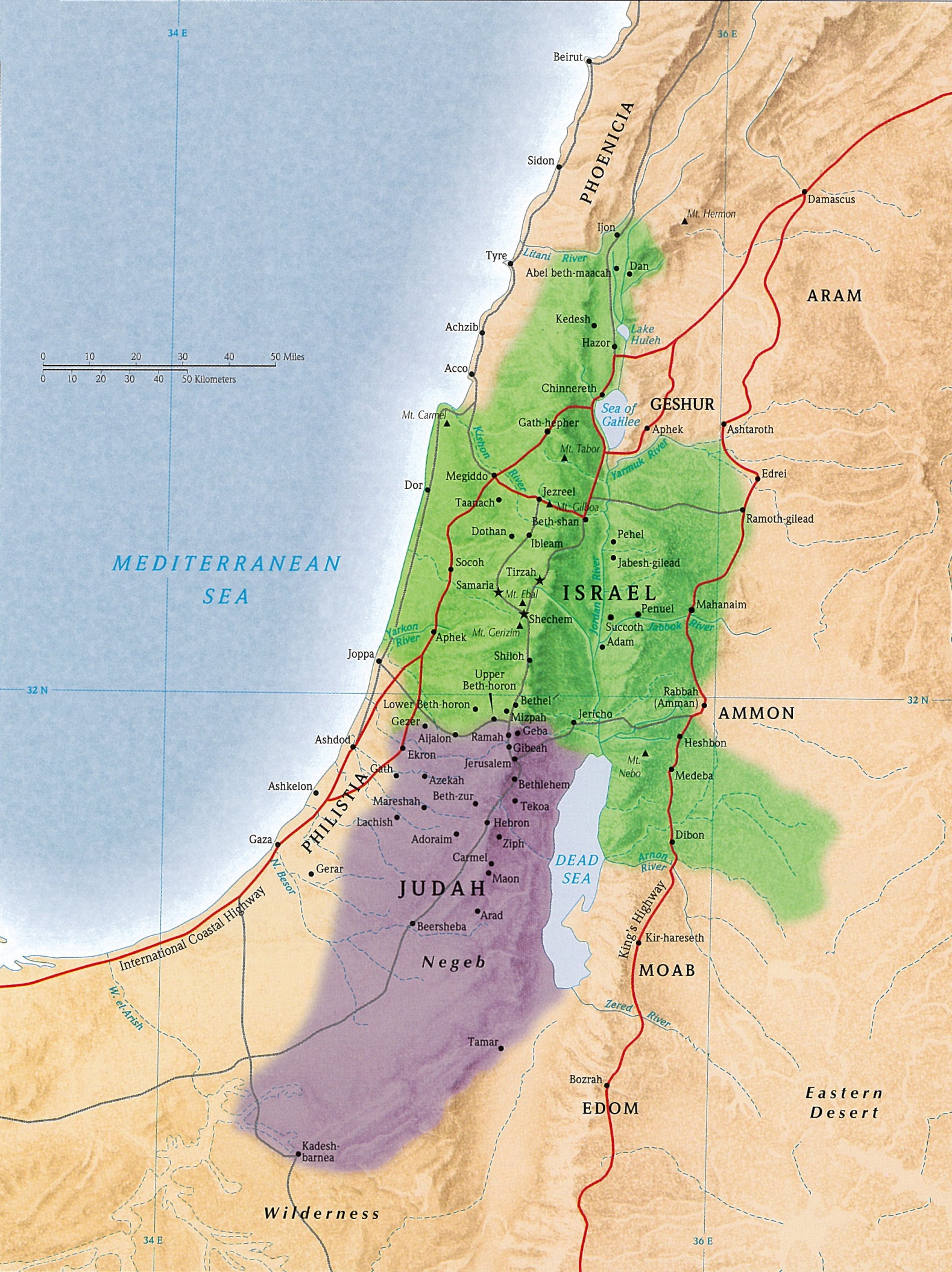 Israel 
Samaria
Ephraim
Names Used for the Southern Kingdom in the Prophets
Judah
Jerusalem
Zion
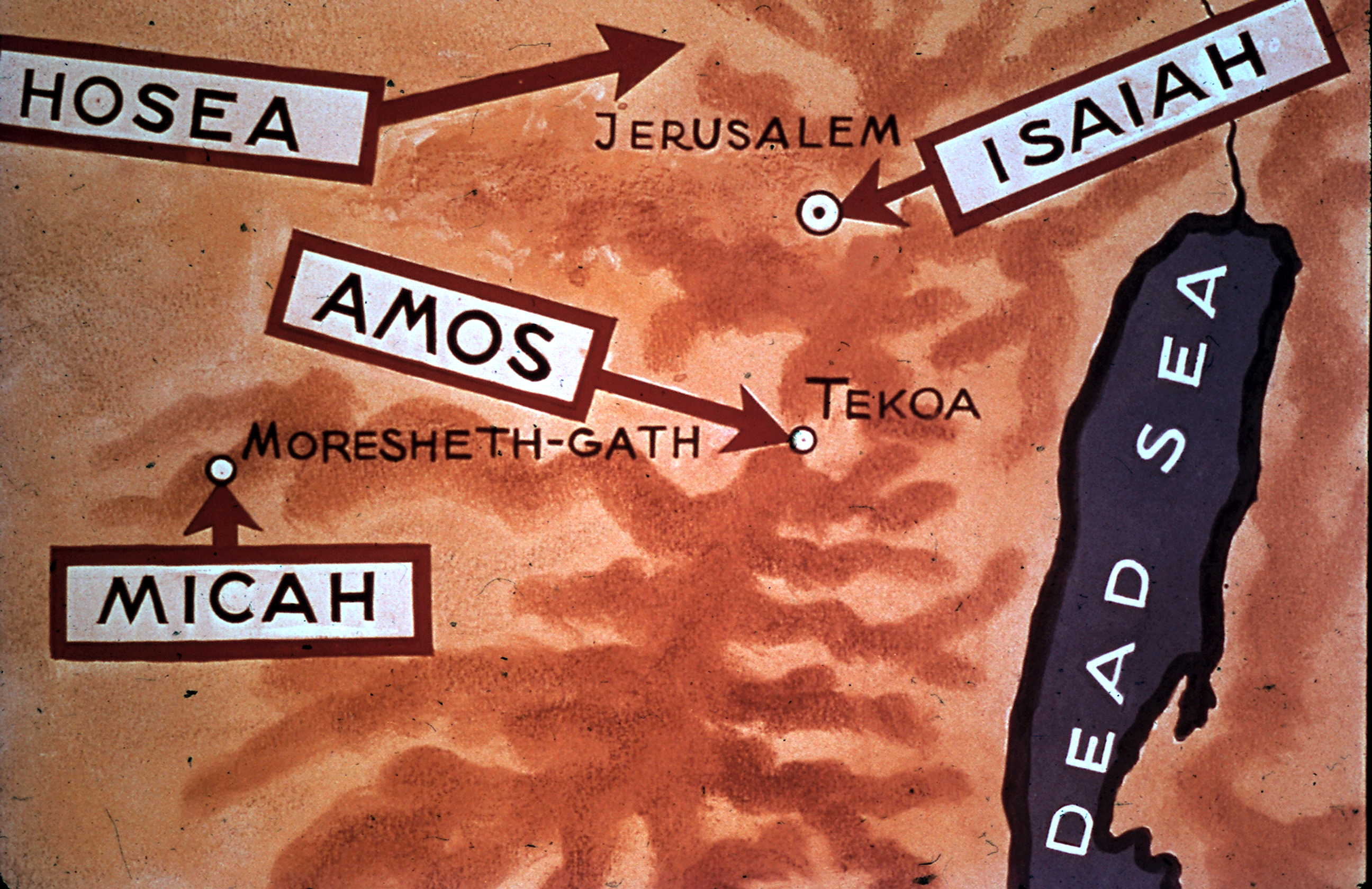 Micah Prophesied To
The Southern Kingdom, Judah (Before the Northern Kingdom Fell)
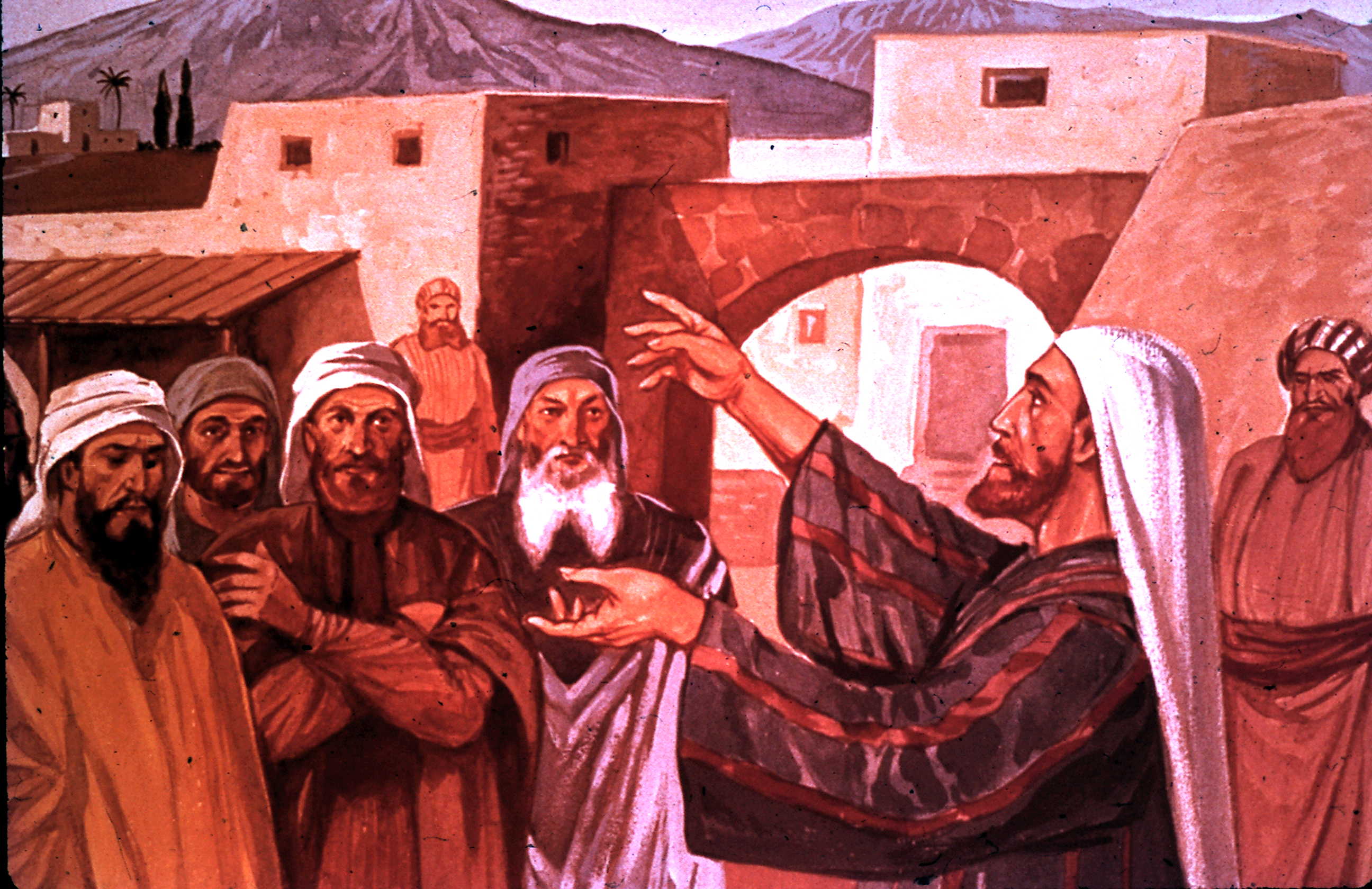 Location & Time of the Messianic Kingdom Prophesied By Micah
The Last Days in Jerusalem (Zion)
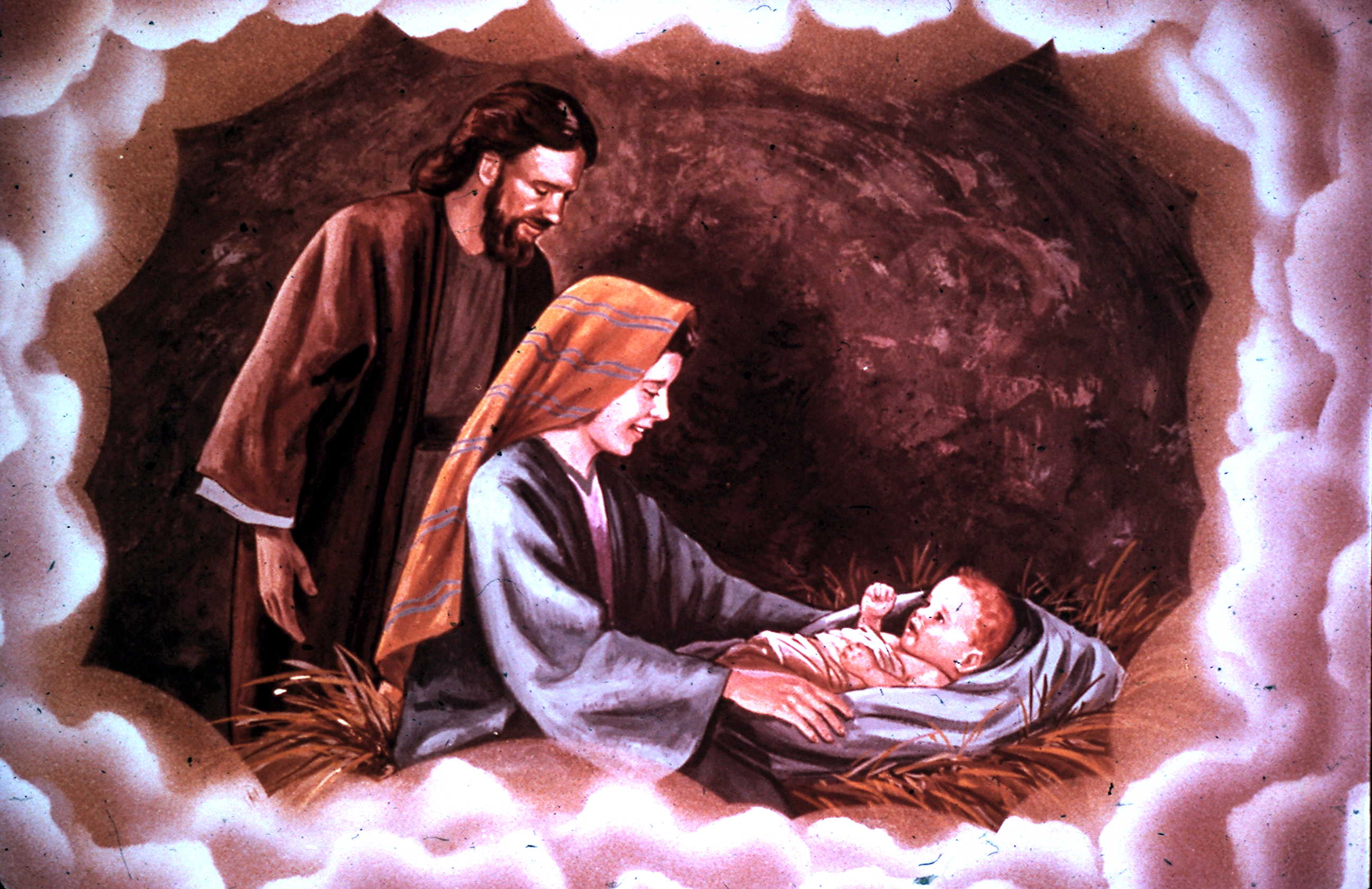 The Birth City of Jesus Prophesied By Micah
Bethlehem
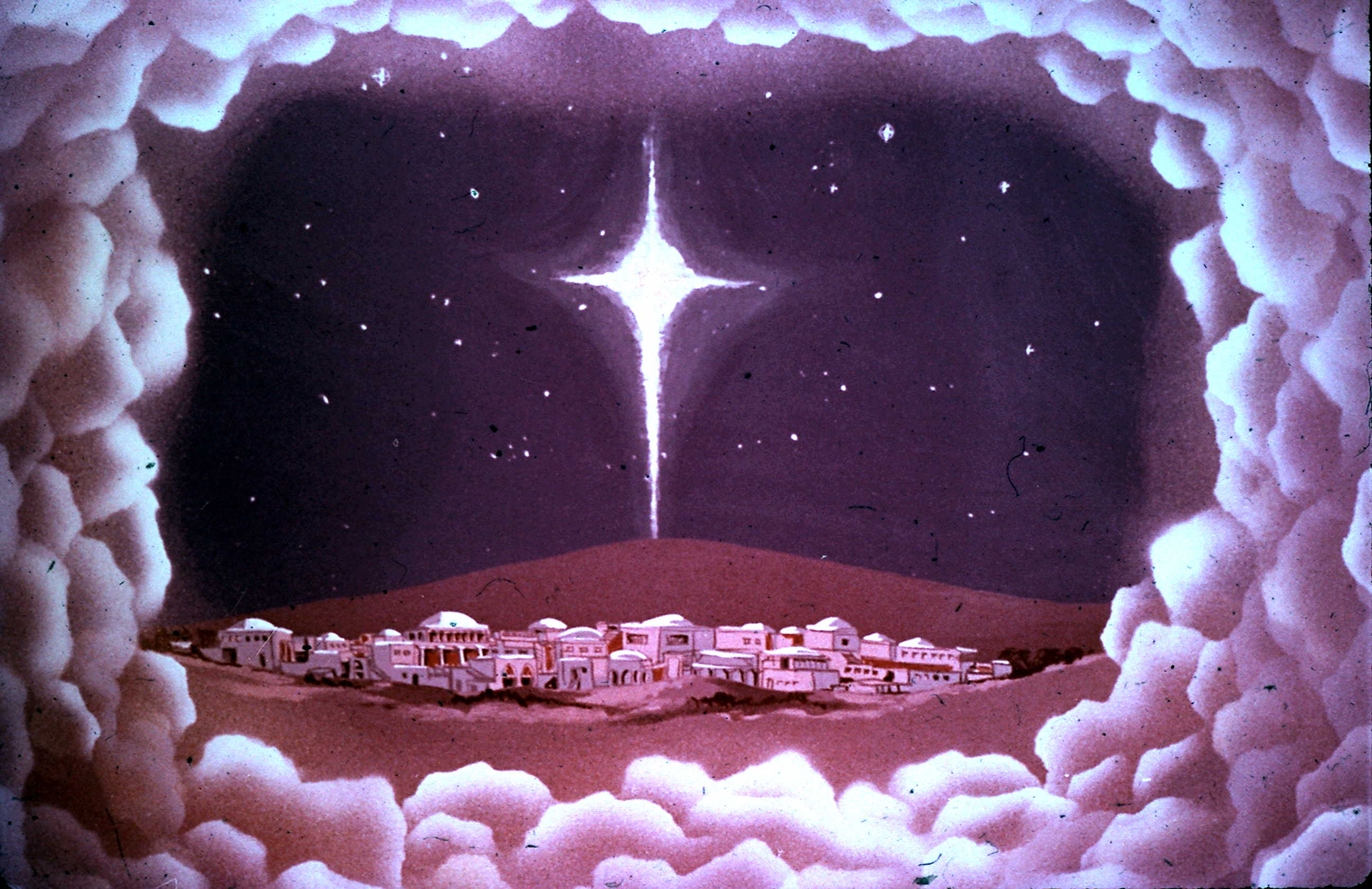 Micah's Prophecy About the Birthplace of Jesus
Micah 5:2
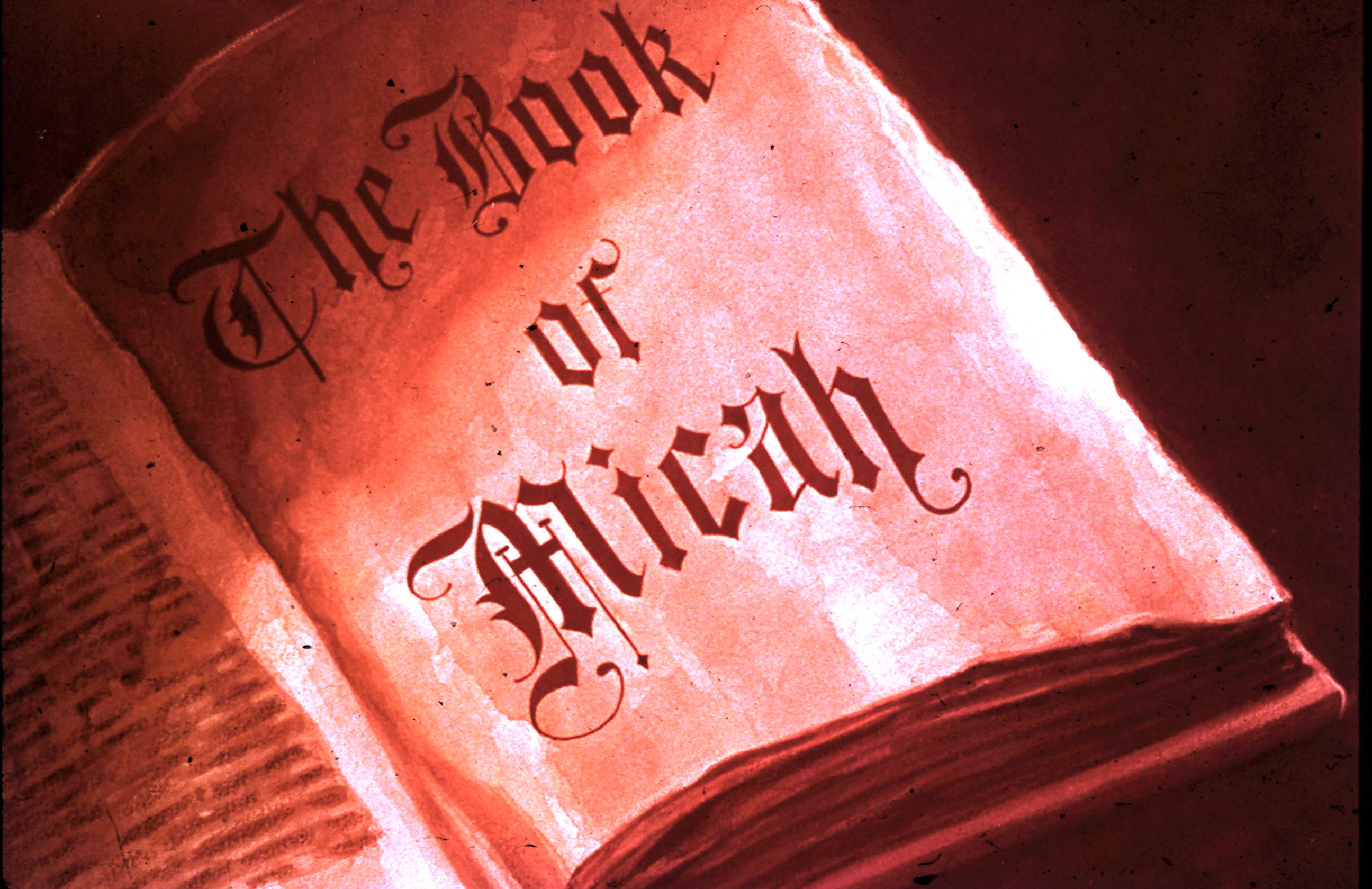 Main Theme of the Book of Micah
The Lord Requires Judah to Do Justly, Love Mercy & Walk Humbly with God